Sustainability Week at Brunswick Primary
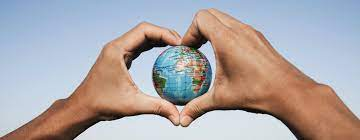 The possibility that humans and other life will florish for ever?      Are we living sustainably now?
2022 – a year of extreme weather events
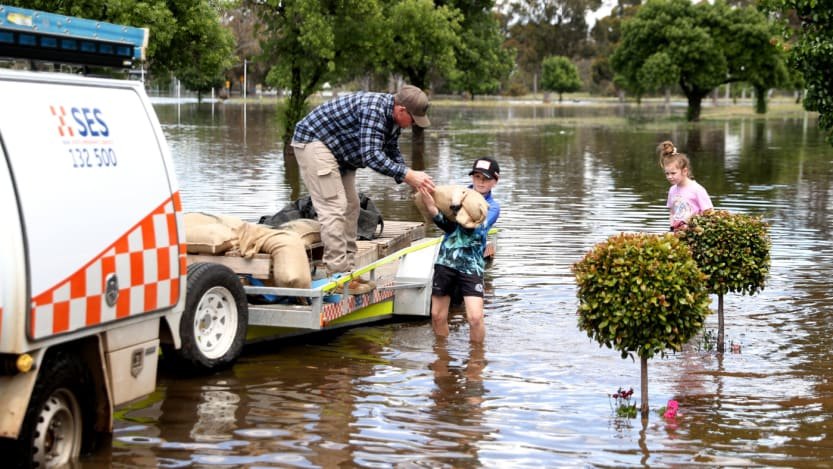 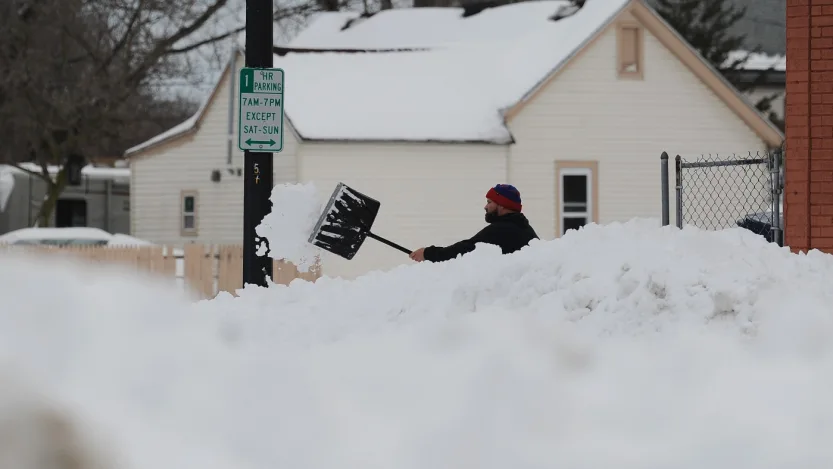 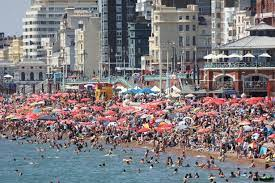 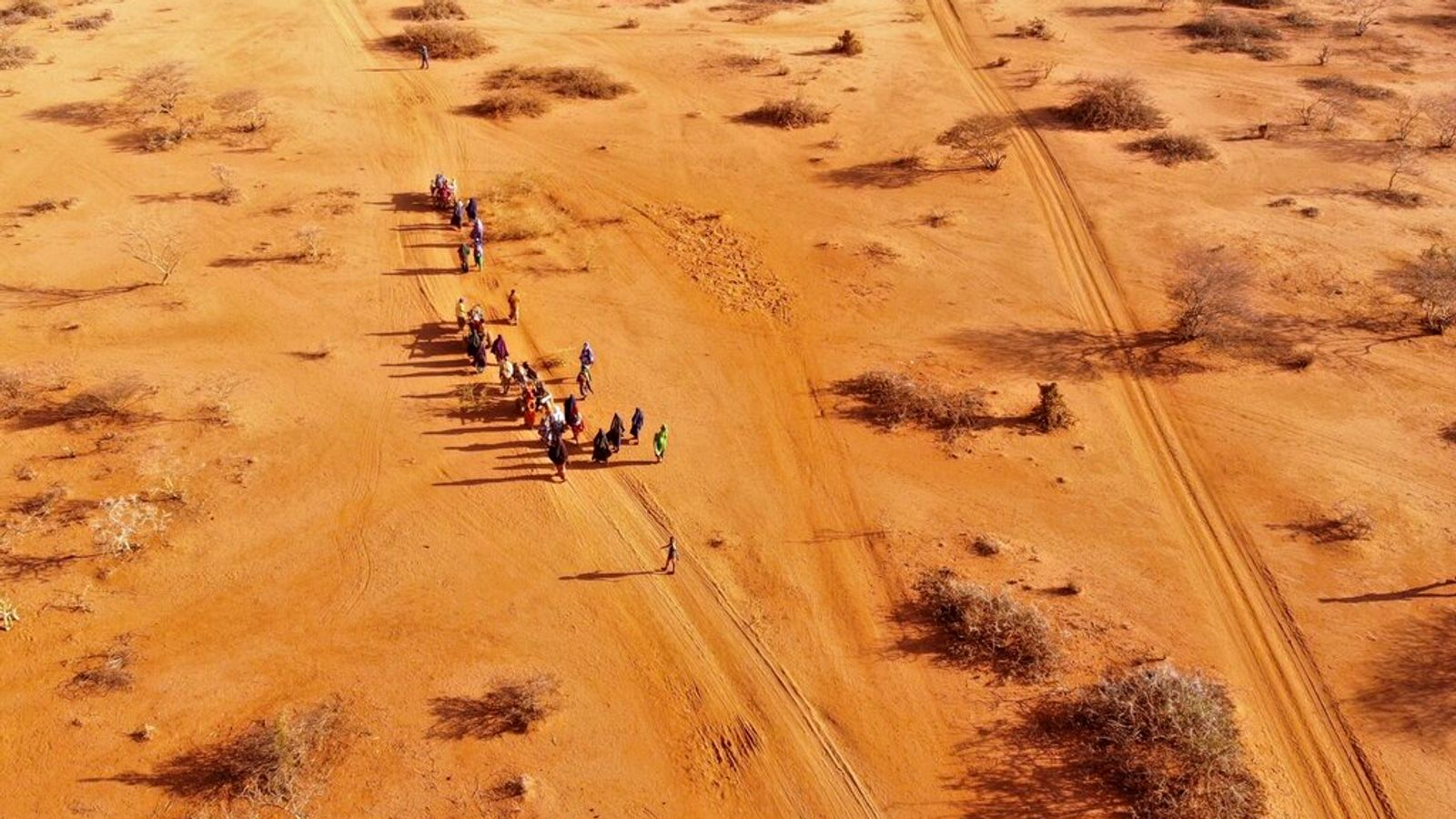 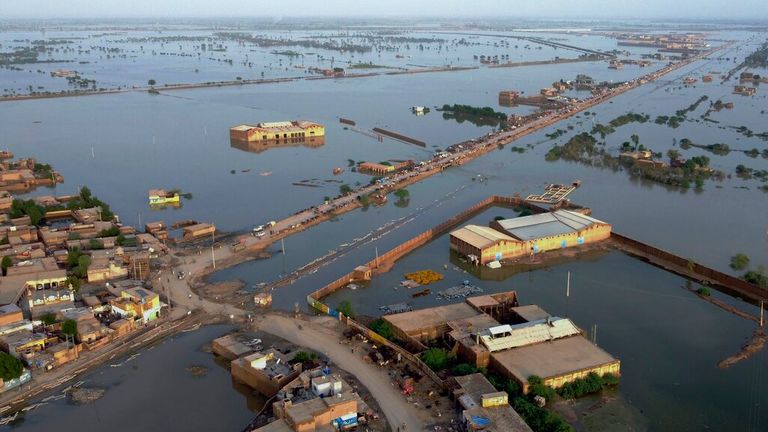 [Speaker Notes: March – flooding in Pakistan – 1/3 country under water
Summer – European wildfires.  Worst drought for 500 yrs
Flooding in Australia
Snowstorms in USA
Drought in East Africa – worst for 40 yrs]
Why?
How?
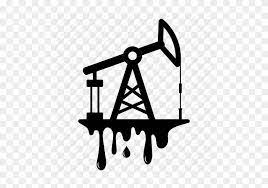 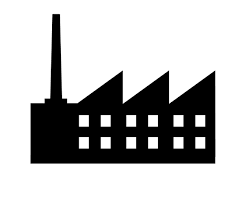 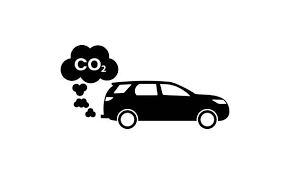 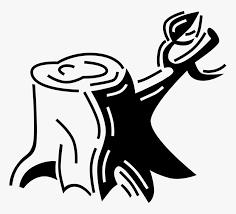 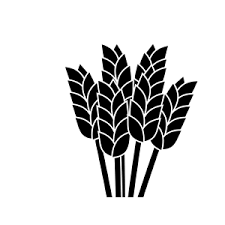 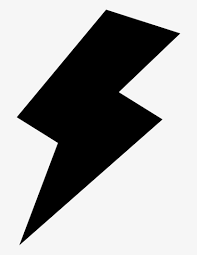 What is the world doing?
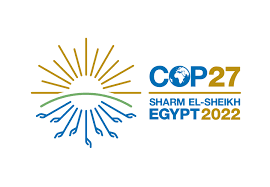 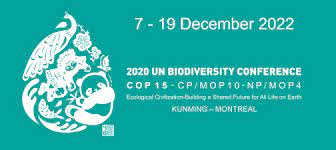 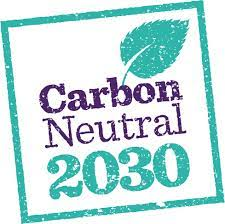 What is happening in Brighton & Hove?
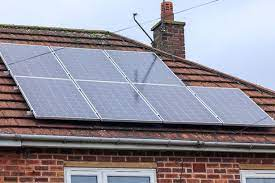 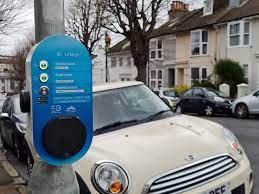 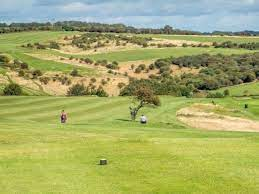 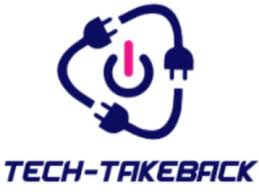 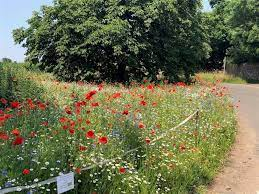 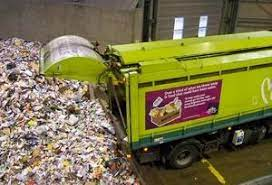 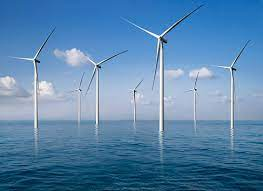 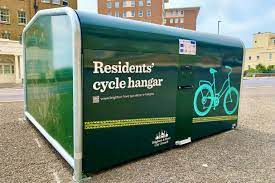 [Speaker Notes: Planted over 3000 trees
Installing solar panels and heat pumps
Encouraging cycling
Electric charging points
Less rubbish to landfill
Increasing biodiversity - 
Rewilding golf course]
What is happening in our schools?
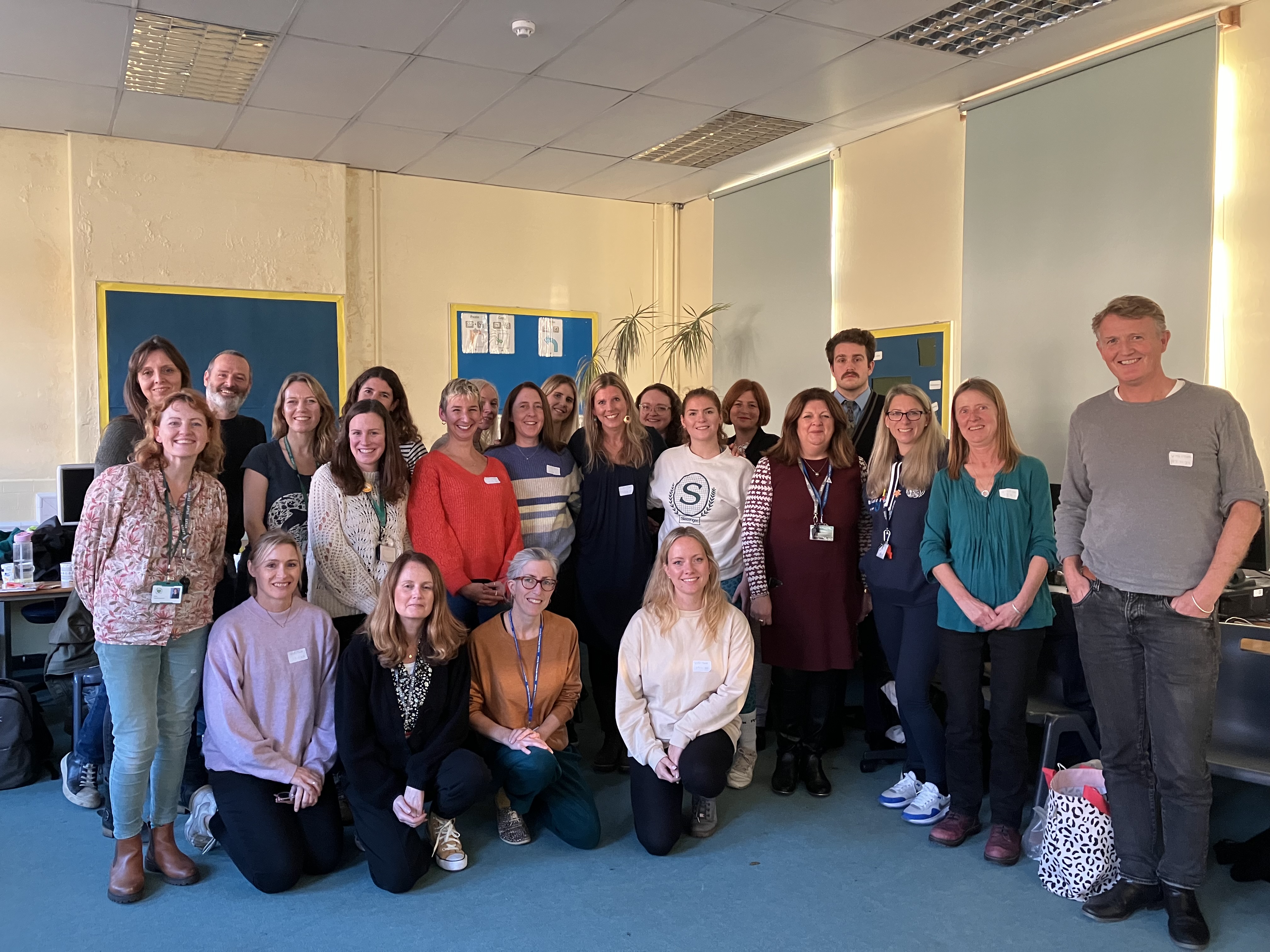 Energy in Schools
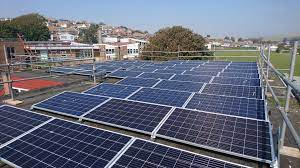 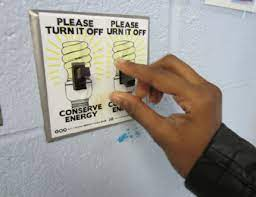 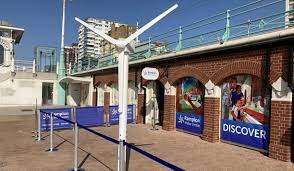 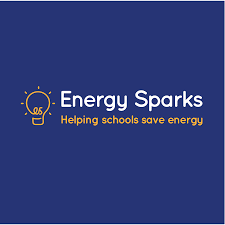 Waste in Schools
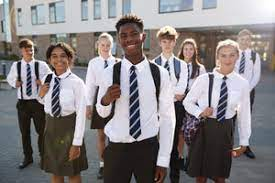 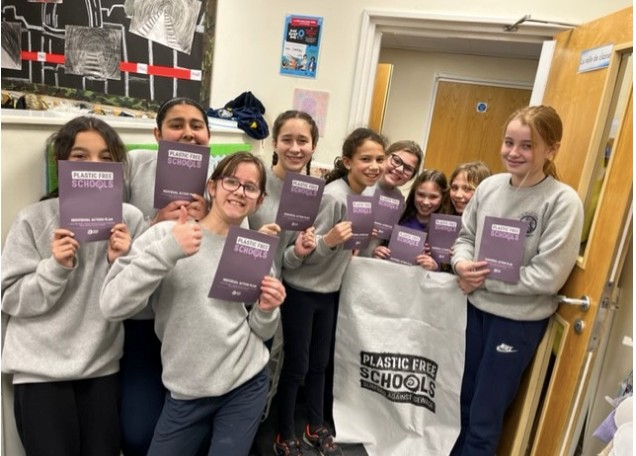 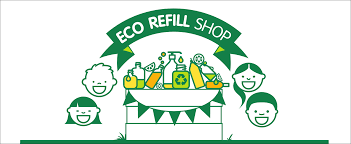 Transport in Schools
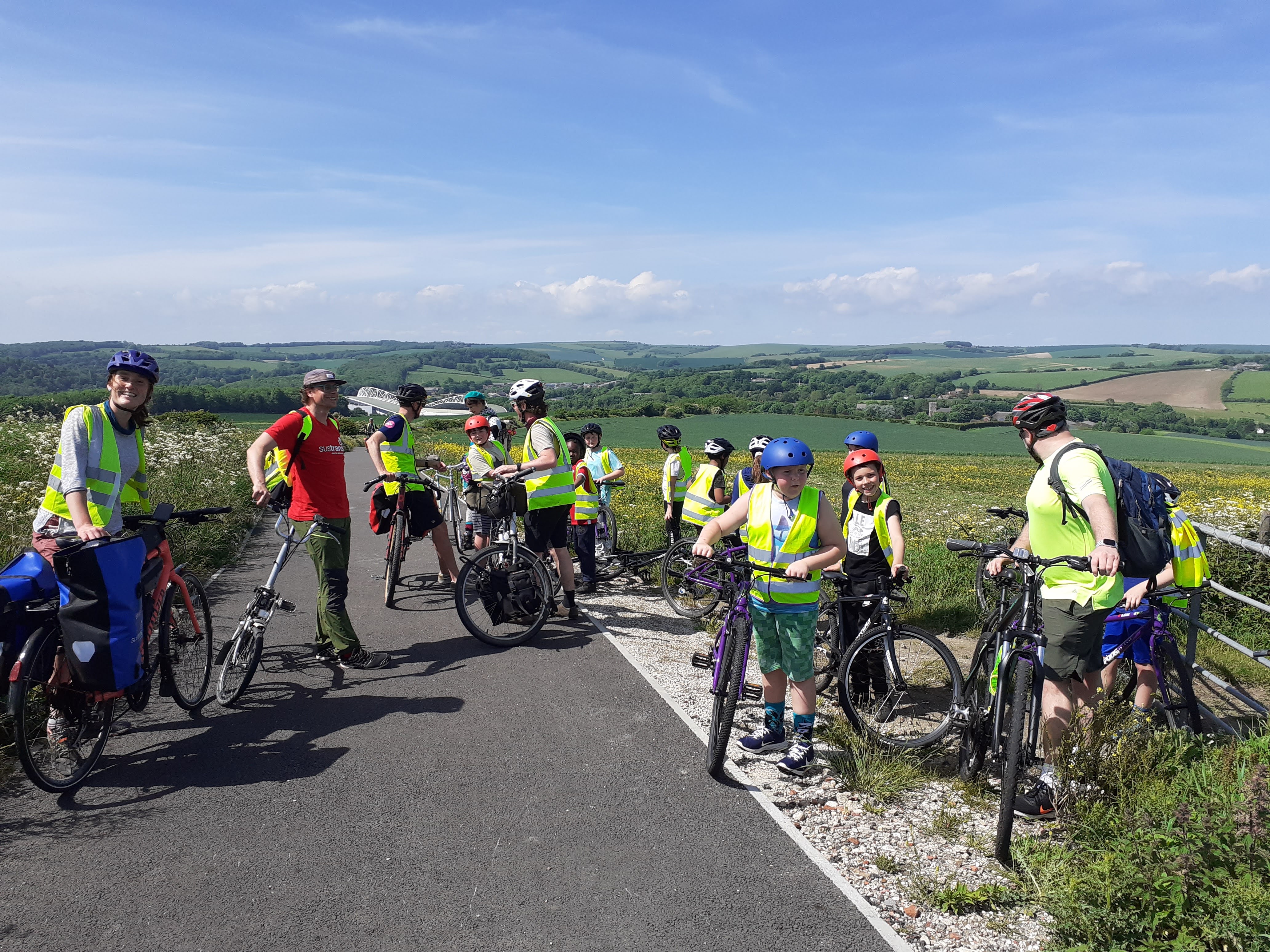 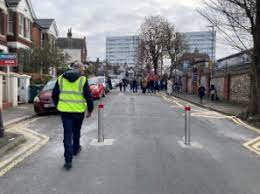 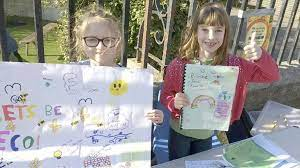 Food in Schools
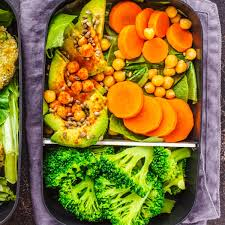 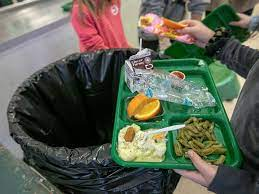 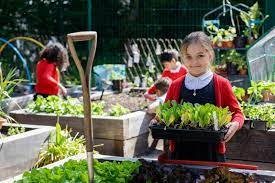 Water in Schools
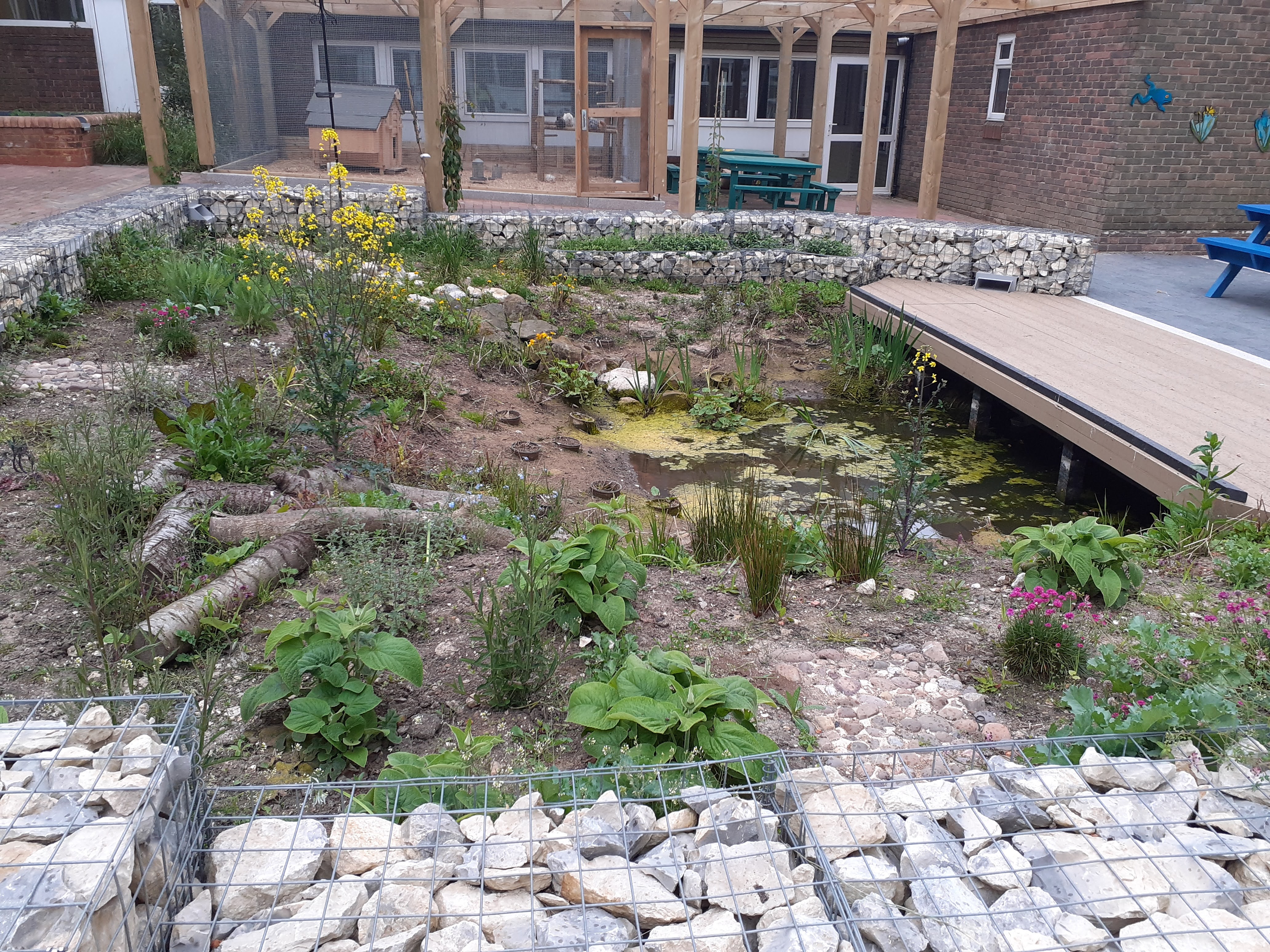 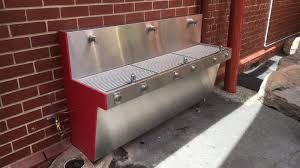 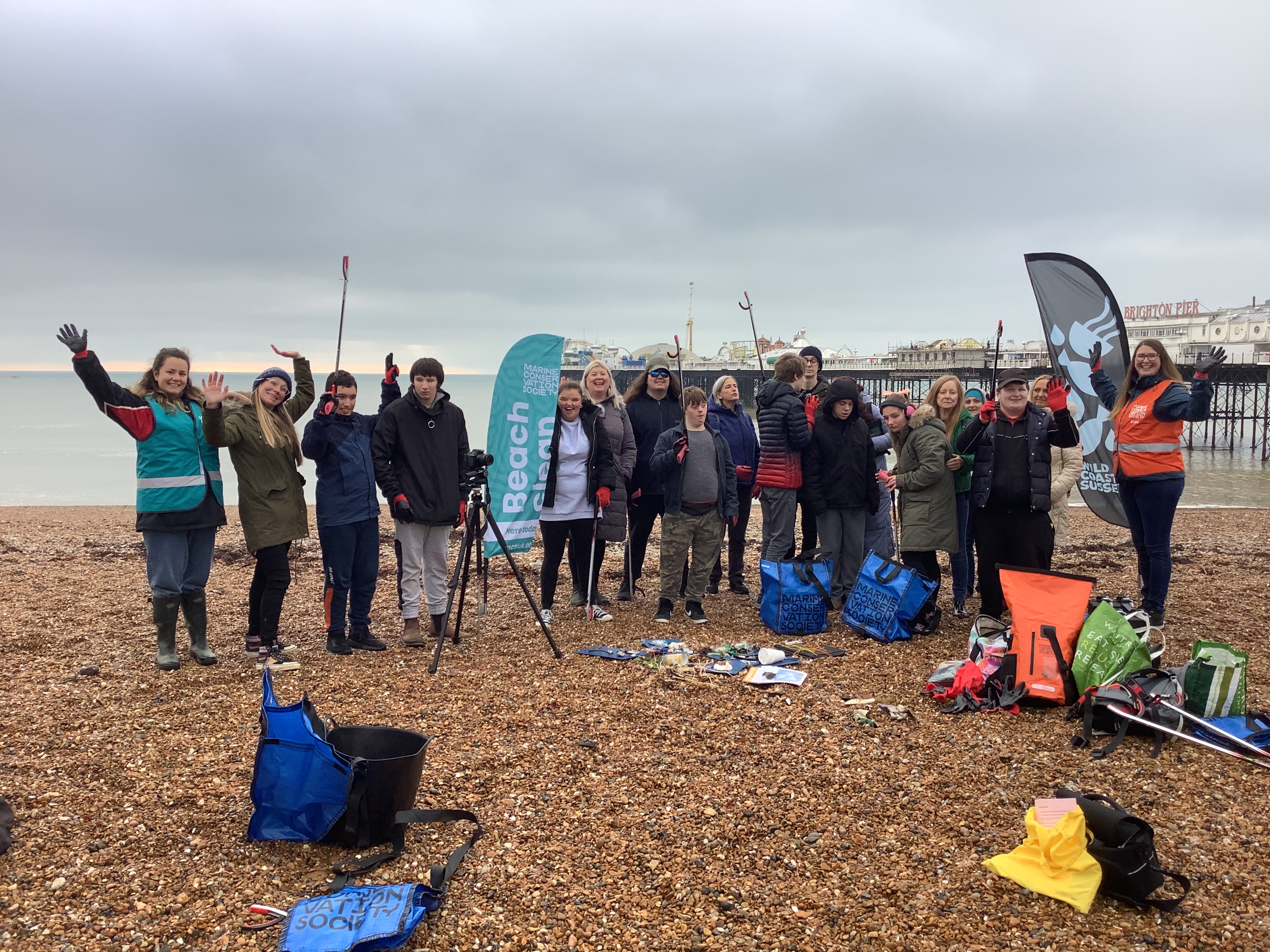 Biodiversity in Schools
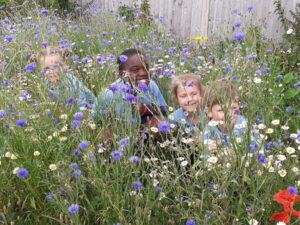 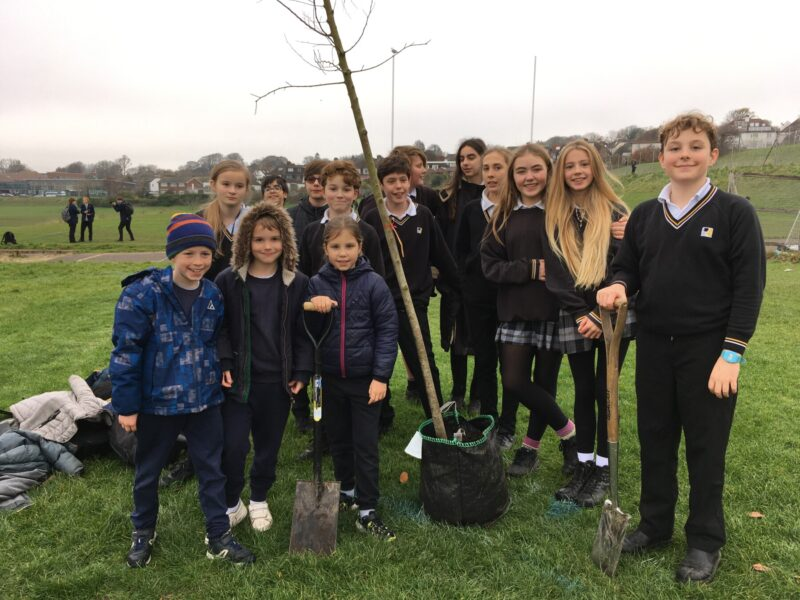 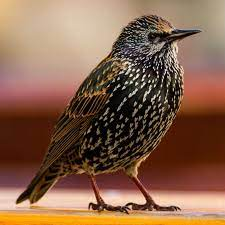 What's already happening in YOUR school?
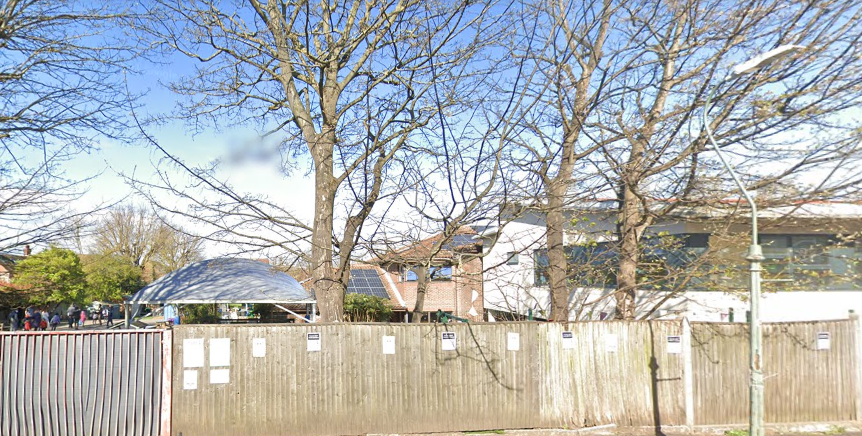 What else could you do at home or at school?
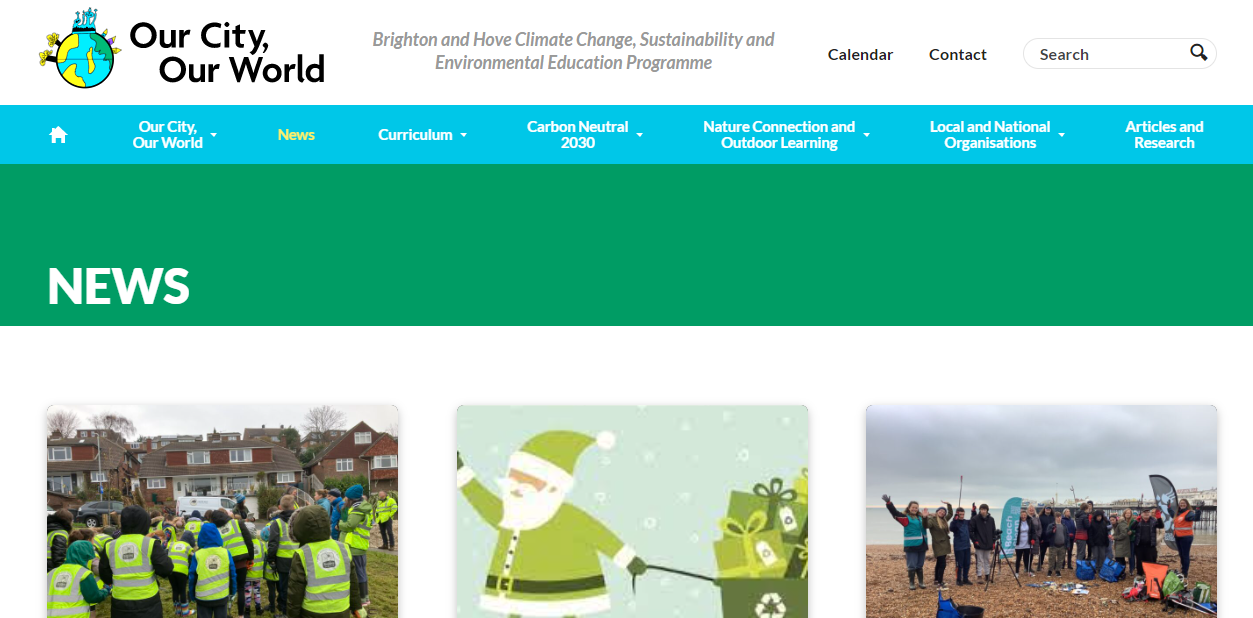